Bakersfield CollegeBudget Open ForumNovember 22, 2021presented by Zav Dadabhoy, Interim President Mike Giacomini, Vice President, Finance and Administrative ServicesTeresa Mcallister, Budget Committee Faculty Co-Chair Nick Strobel, Academic Senate President
1
Topics of Discussion
President
State of the College
Faculty and Budget Committee Co-Chair
Budget Committee Work
Fall FTES
Vice President, Finance and Administrative Services
Adopted Budget Longitudinal Review
Categoricals and Restricted Funds
Adopted 2021/22 Budget by Expense Type
Adopted 2021/22 Budget by Division
COVID-19 Relief Funds
Reserves
Budget Committee Member
District Wide Budget Committee
FTES P2
Faculty Obligation Number FON
The State of the College
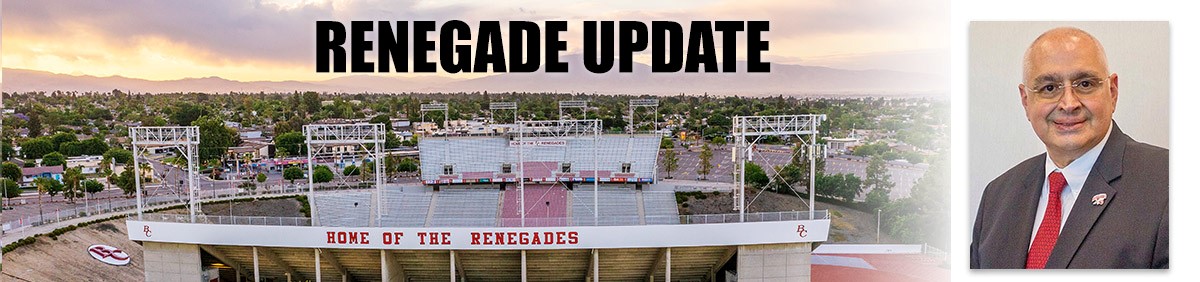 Zav Dadabhoy
Interim President
Budget Committee Work
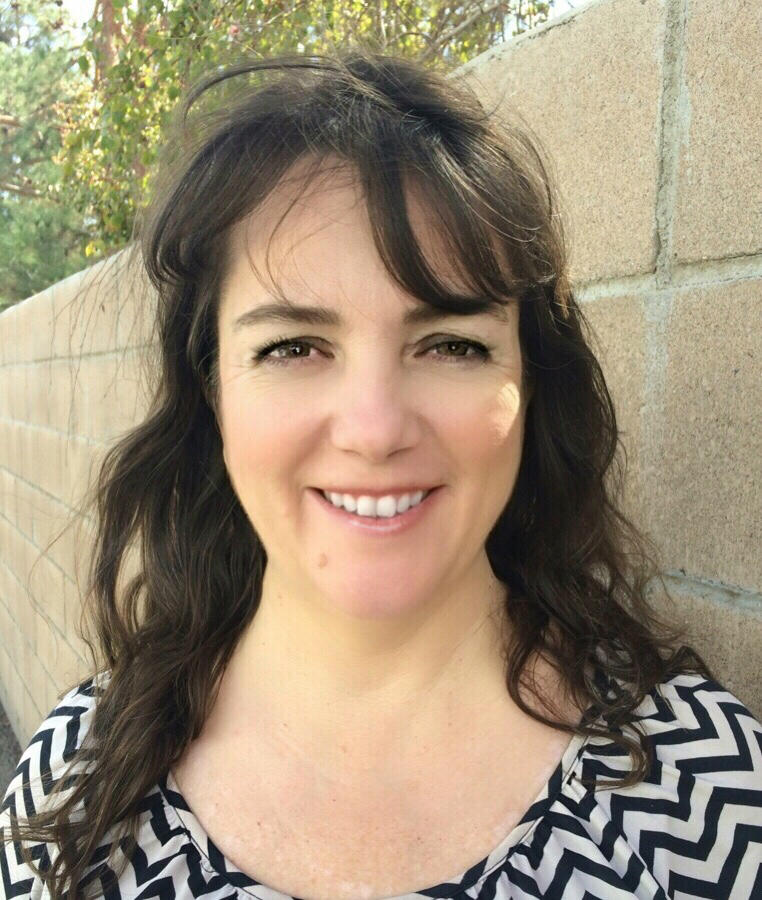 Teresa Mcallister
Budget Committee Faculty Co-Chair
BC Fall 2021
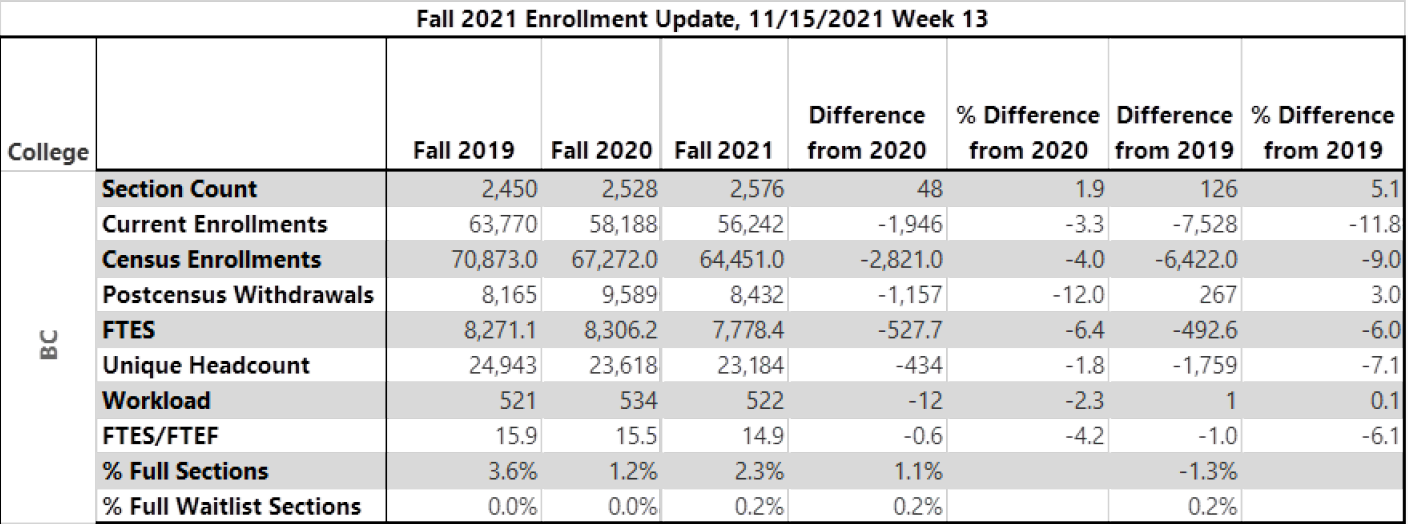 Budget Open Forum
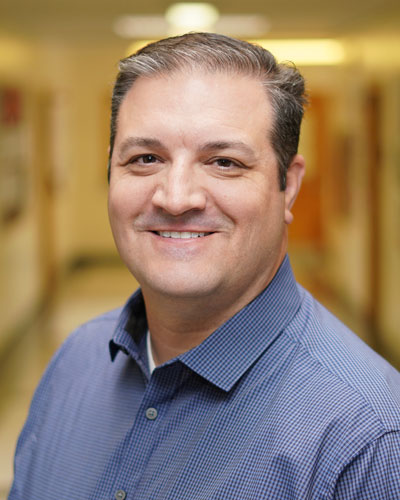 Mike Giacomini
 Vice President,
Finance and Administrative Services
Adopted Budget Longitudinal View
FY22 BUDGETSCategoricals and Restricted Funds
FY22 Adopted Budgetby Expense Type
*Includes Other Non-Instructional Consulting Services, Contract Instruction (Dual Enrollment), Student Travel, Employee Travel, Institutional Dues/Memberships, Other Services and Expenses, Other Student Aid, etc.
**Excludes Reserves and Chargebacks
[Speaker Notes: **To get to 88% salaries/benefits, need to remove 7000s from GU001 (Reserves, chargeback, and debt expenses)]
Division Breakdown for GU and RP
*Excludes Reserves and Chargebacks; includes COVID/HEERF Funds, Salary and Benefit increases for all BC positions due to Salary Schedule and Steps
[Speaker Notes: Does not include Chargebacks or Reserves]
COVID-19 RELIEF FUNDS
COVID-19 RELIEF FUNDS - Cont
STUDENT HOUSING SITE PLAN – 4 STORY ~150 BEDS
[Speaker Notes: Updated - SB]
All Campus Budget Forum
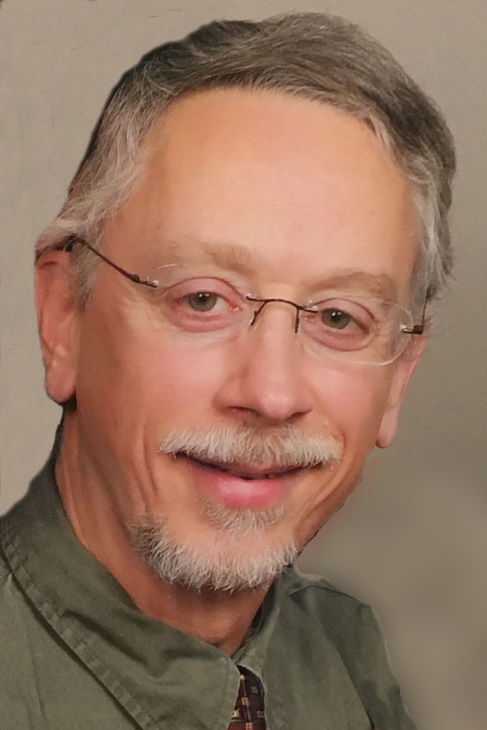 Nick Strobel
Academic Senate President
[Speaker Notes: Change pic]
FTES P2 Report
Faculty Obligation Number FON
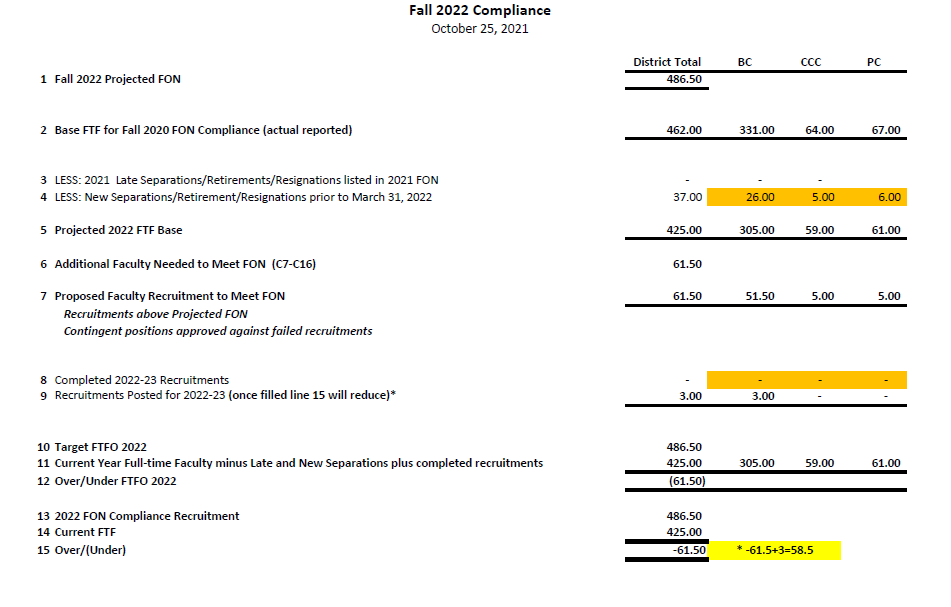